Year 6 | Week 8 | Day 1
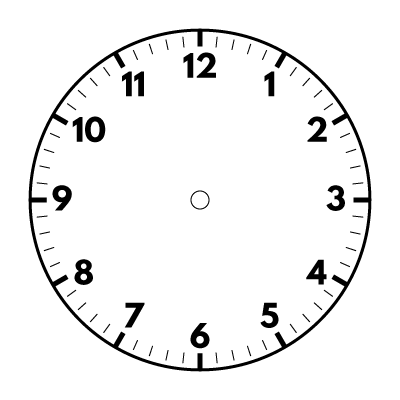 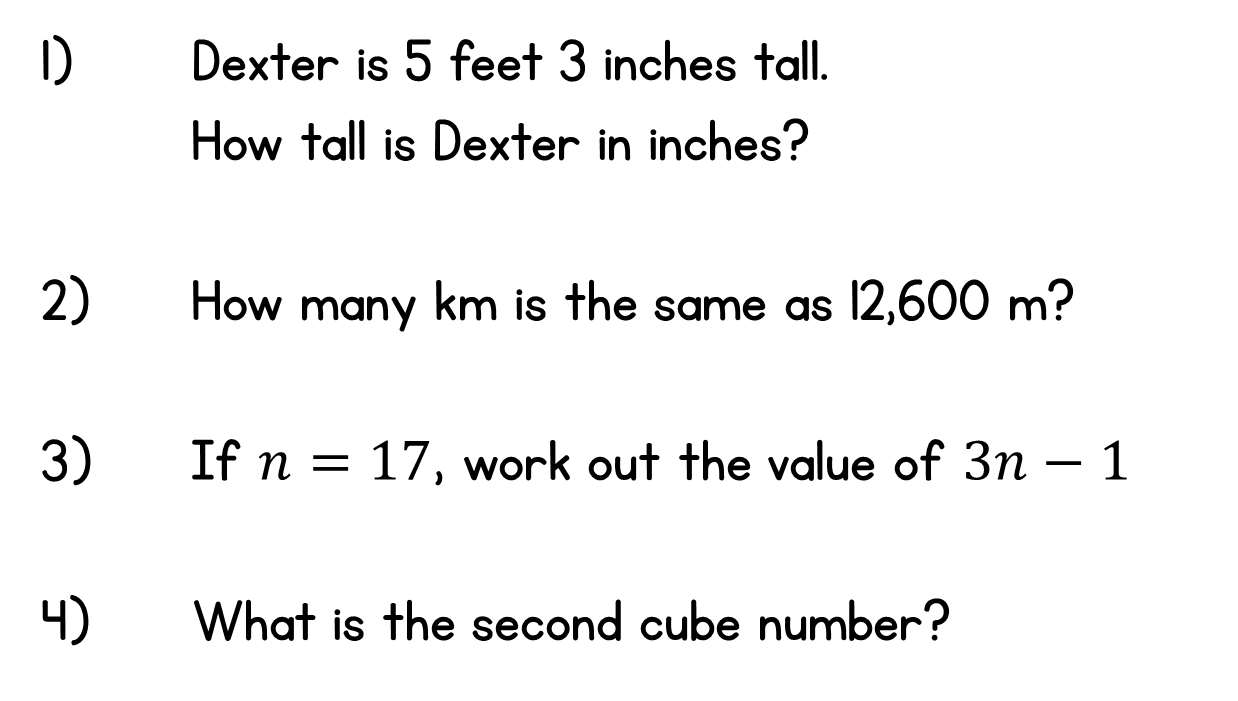 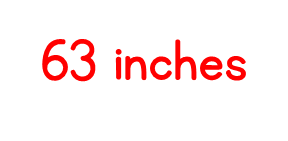 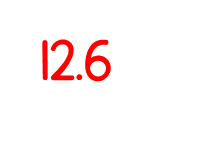 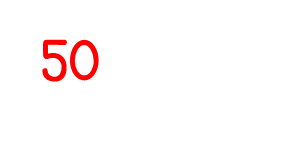 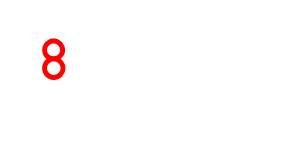 Year 6 | Week 8 | Day 2
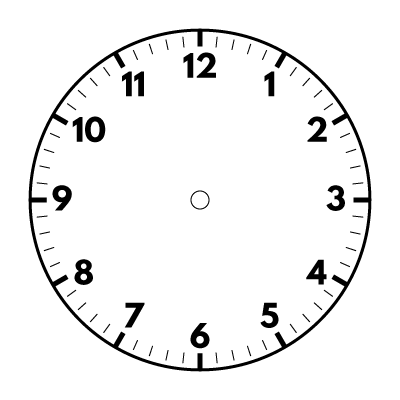 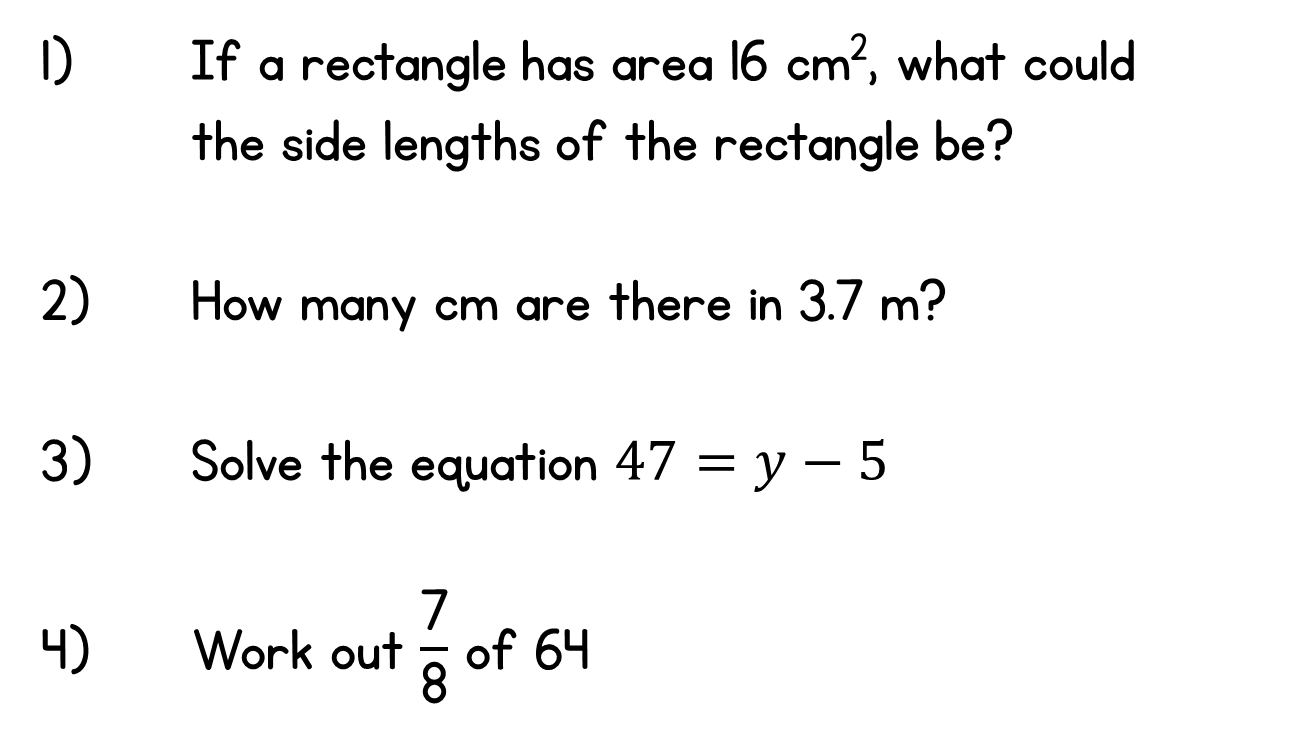 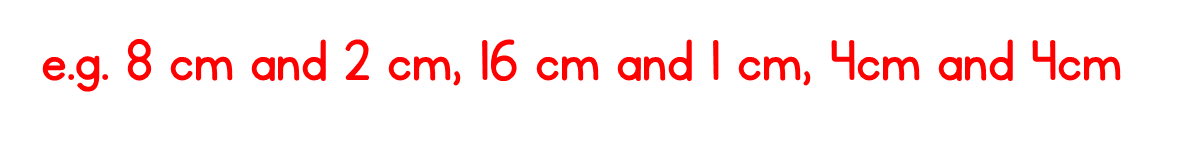 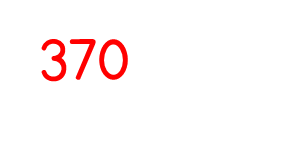 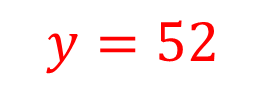 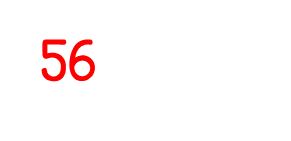 Year 6 | Week 8 | Day 3
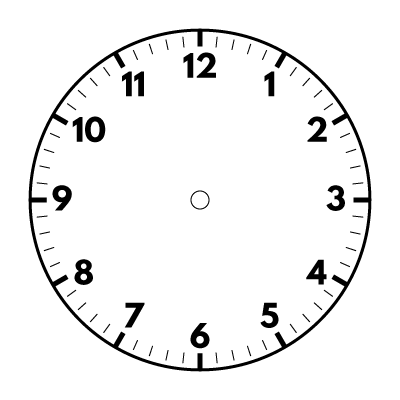 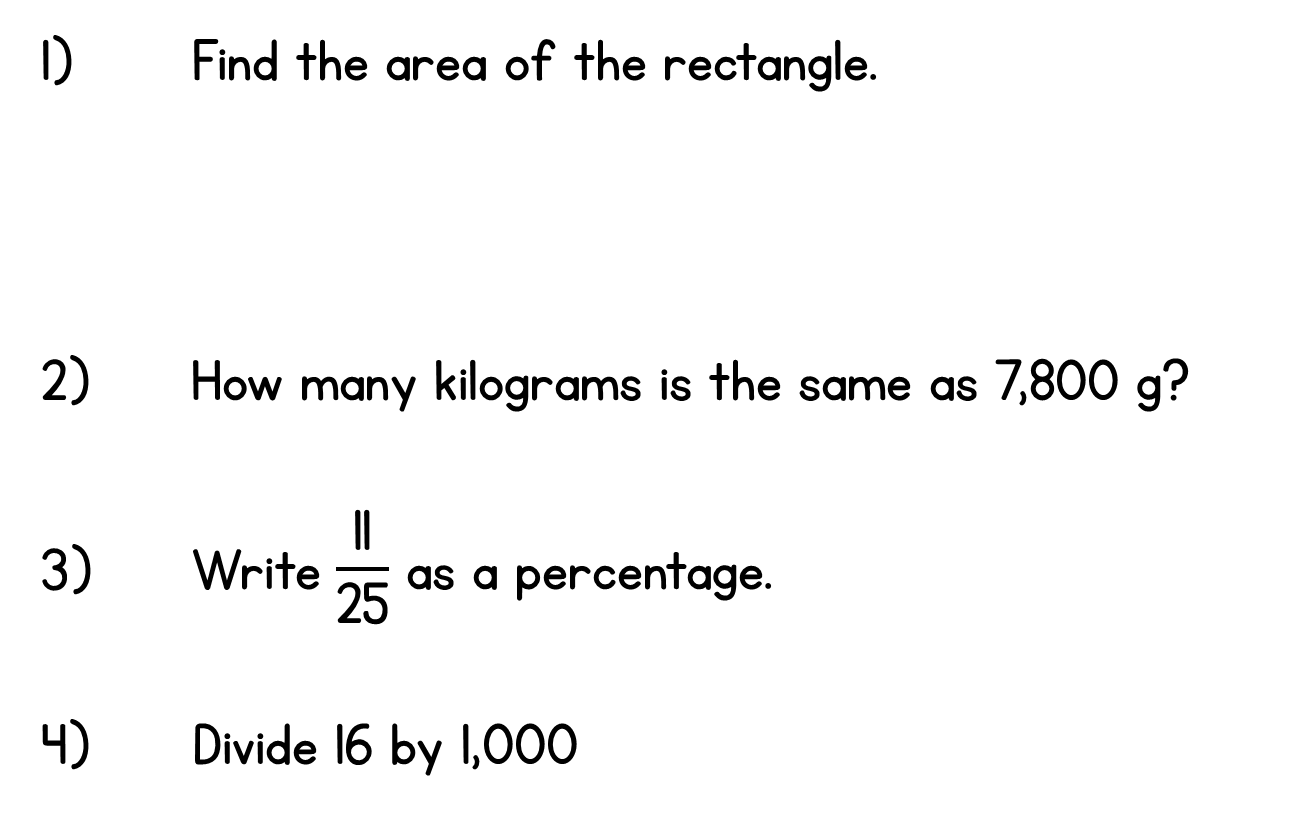 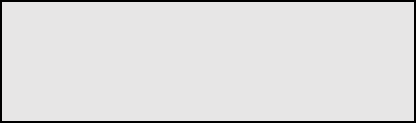 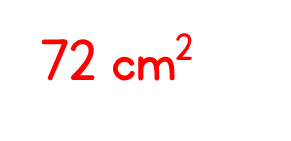 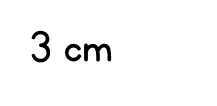 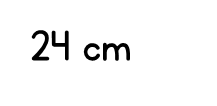 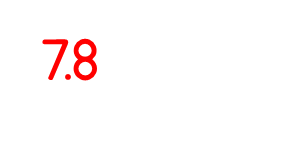 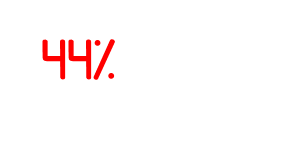 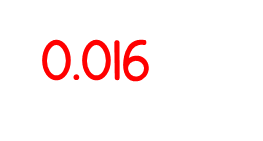 Year 6 | Week 8 | Day 4
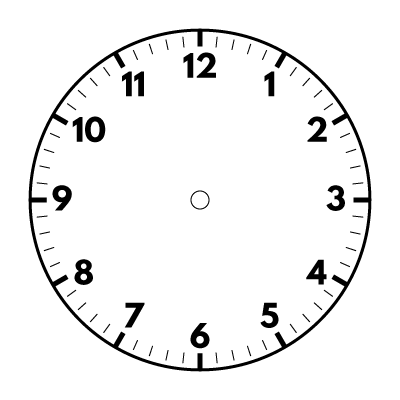 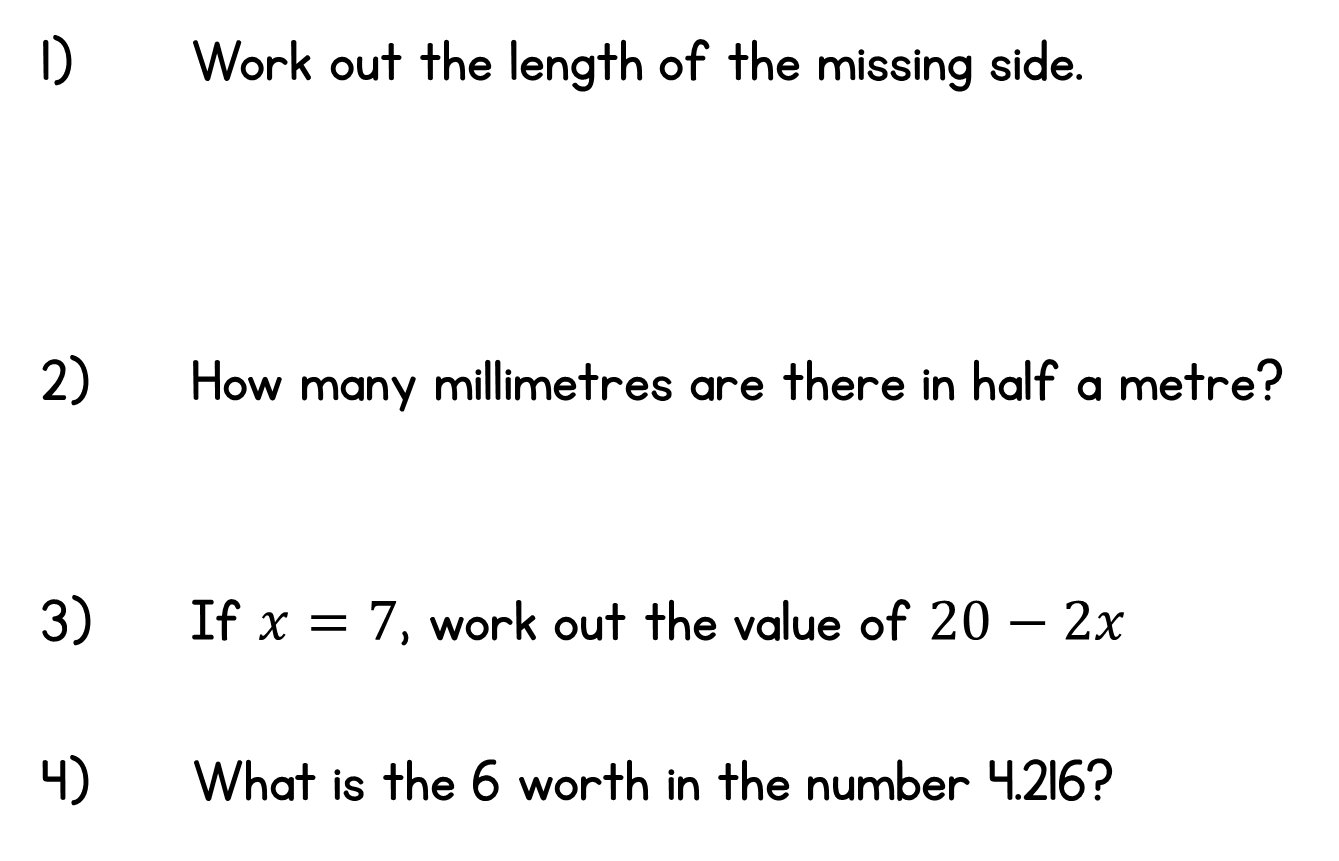 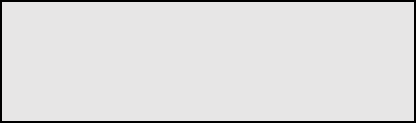 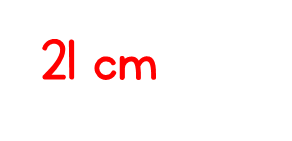 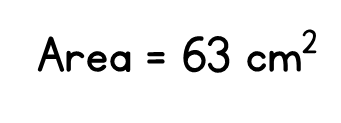 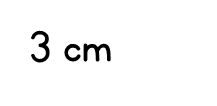 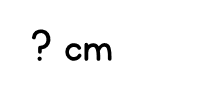 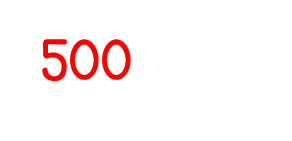 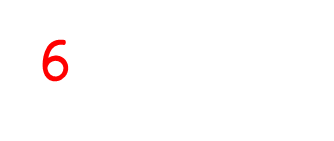 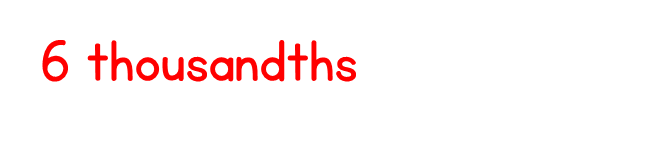 Year 6 | Week 8 | Day 5
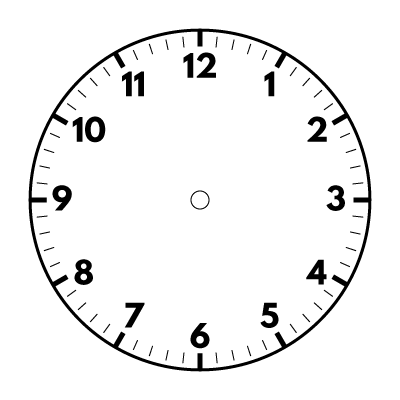 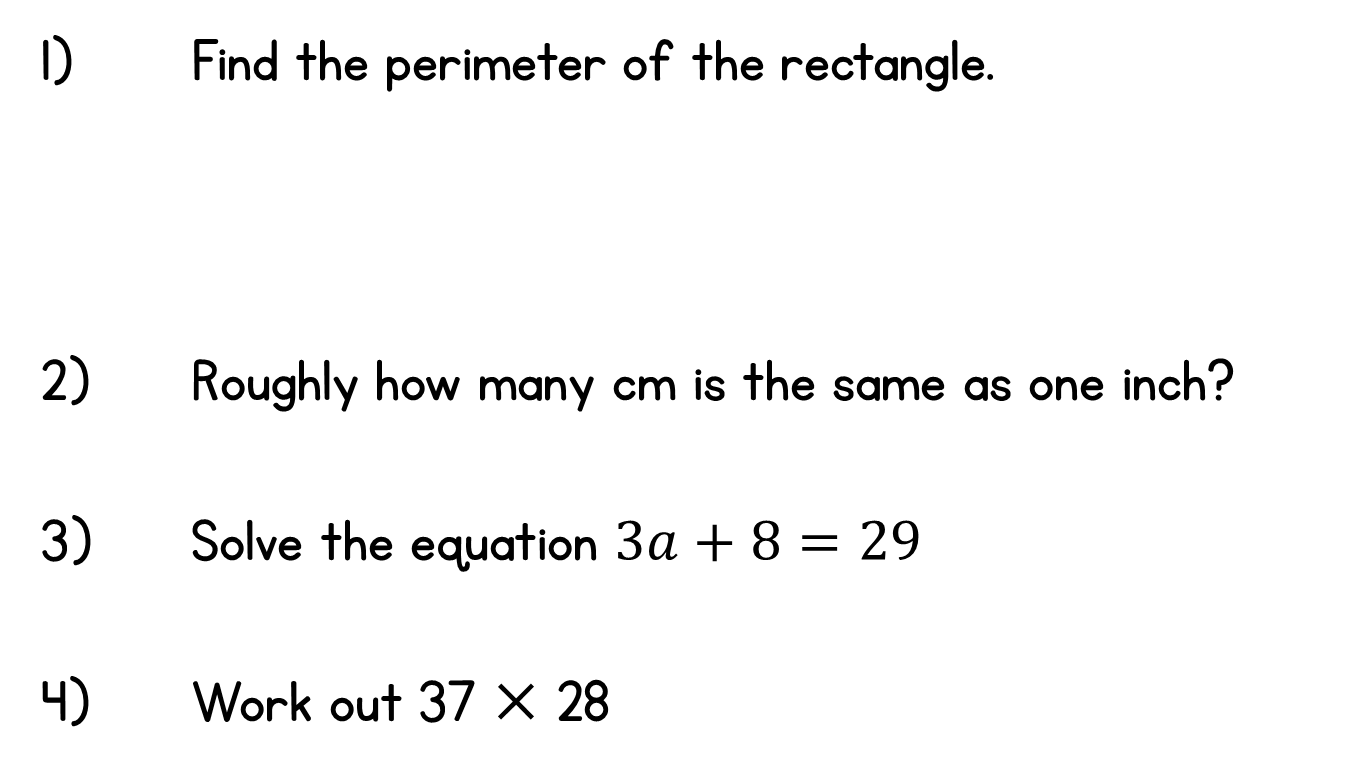 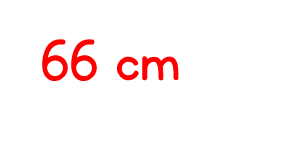 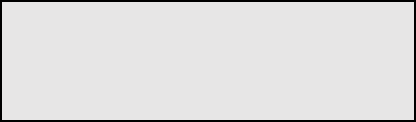 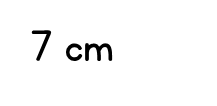 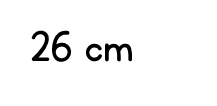 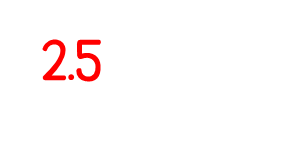 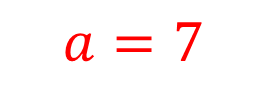 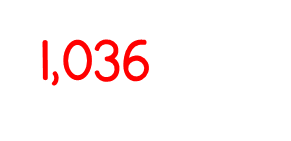 Year 6 | Week 9 | Day 1
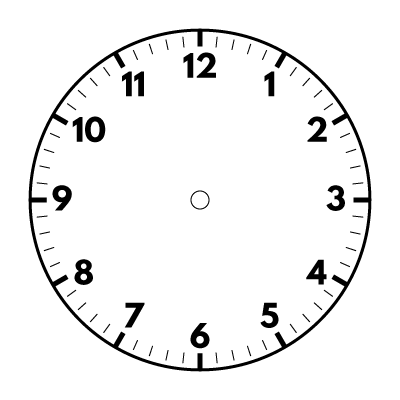 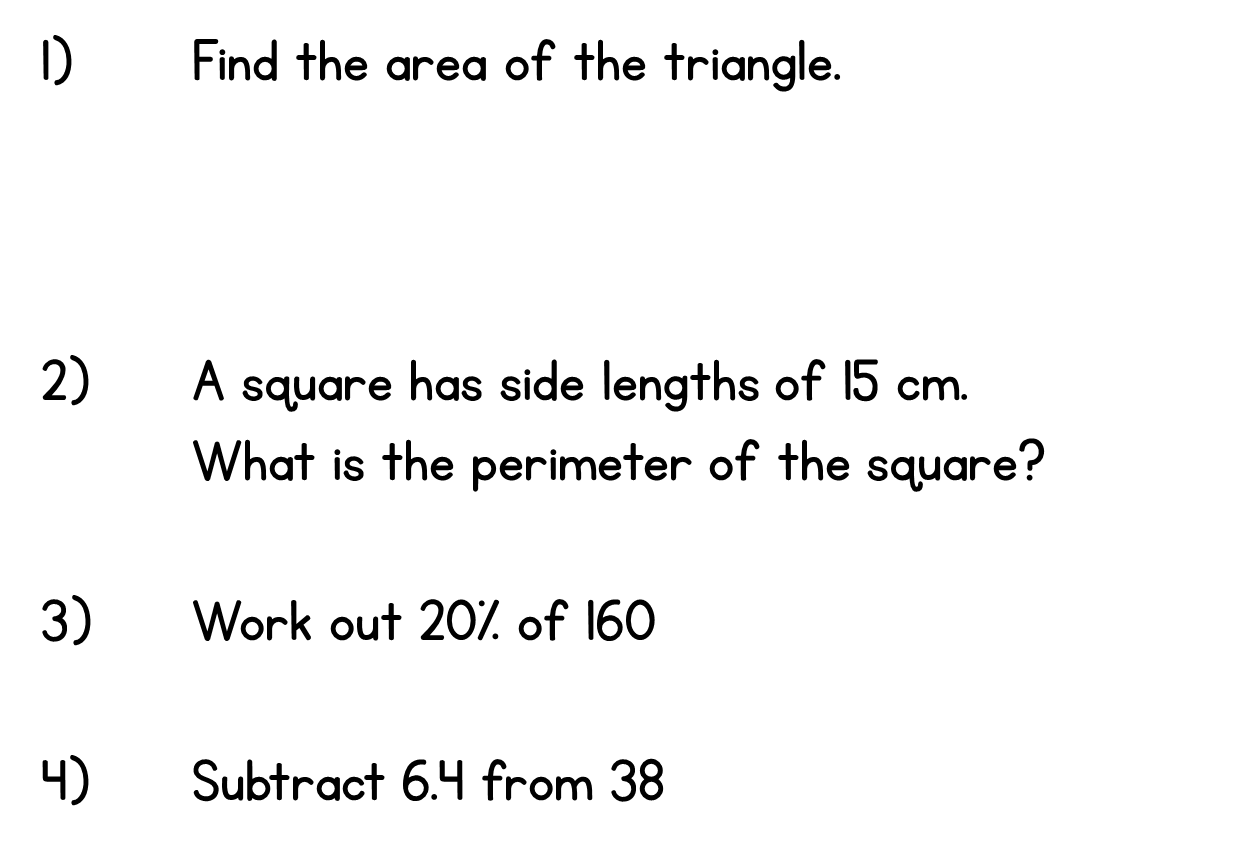 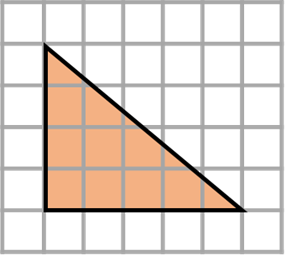 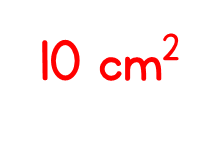 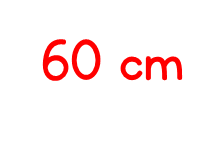 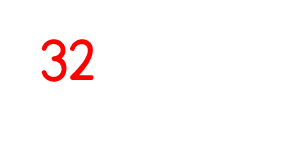 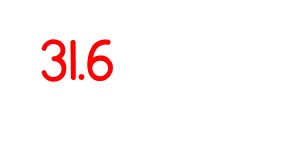 Year 6 | Week 9 | Day 2
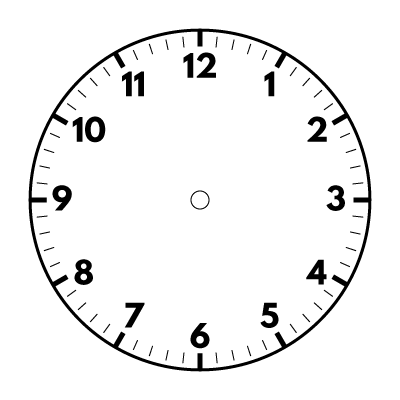 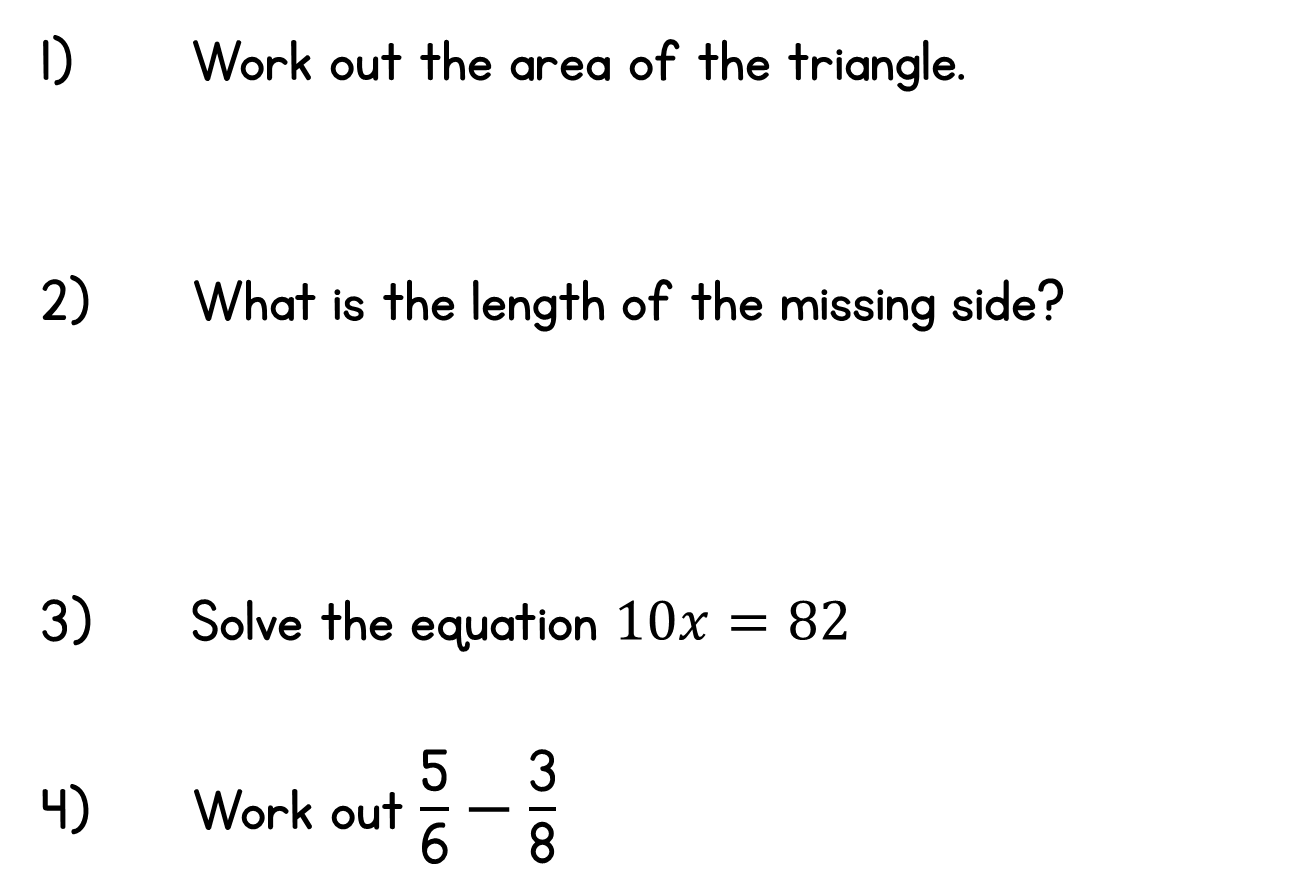 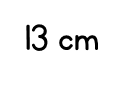 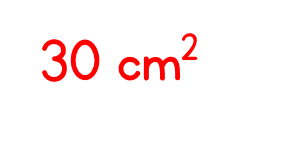 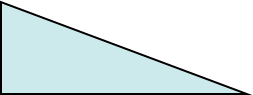 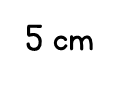 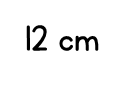 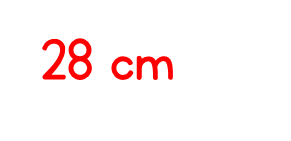 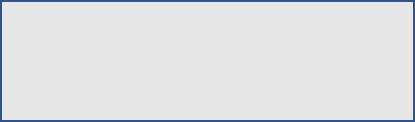 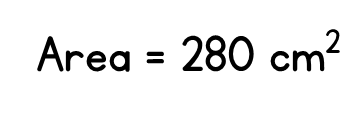 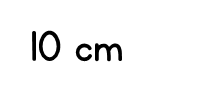 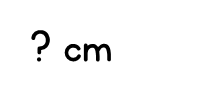 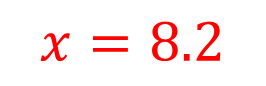 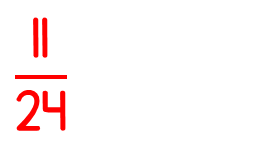 Year 6 | Week 9 | Day 3
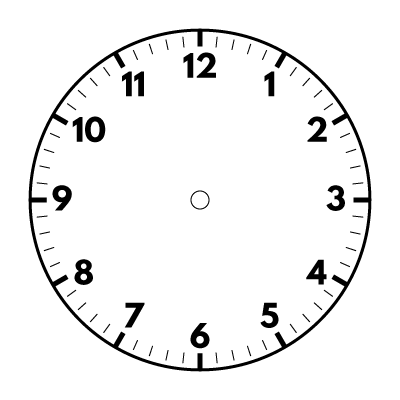 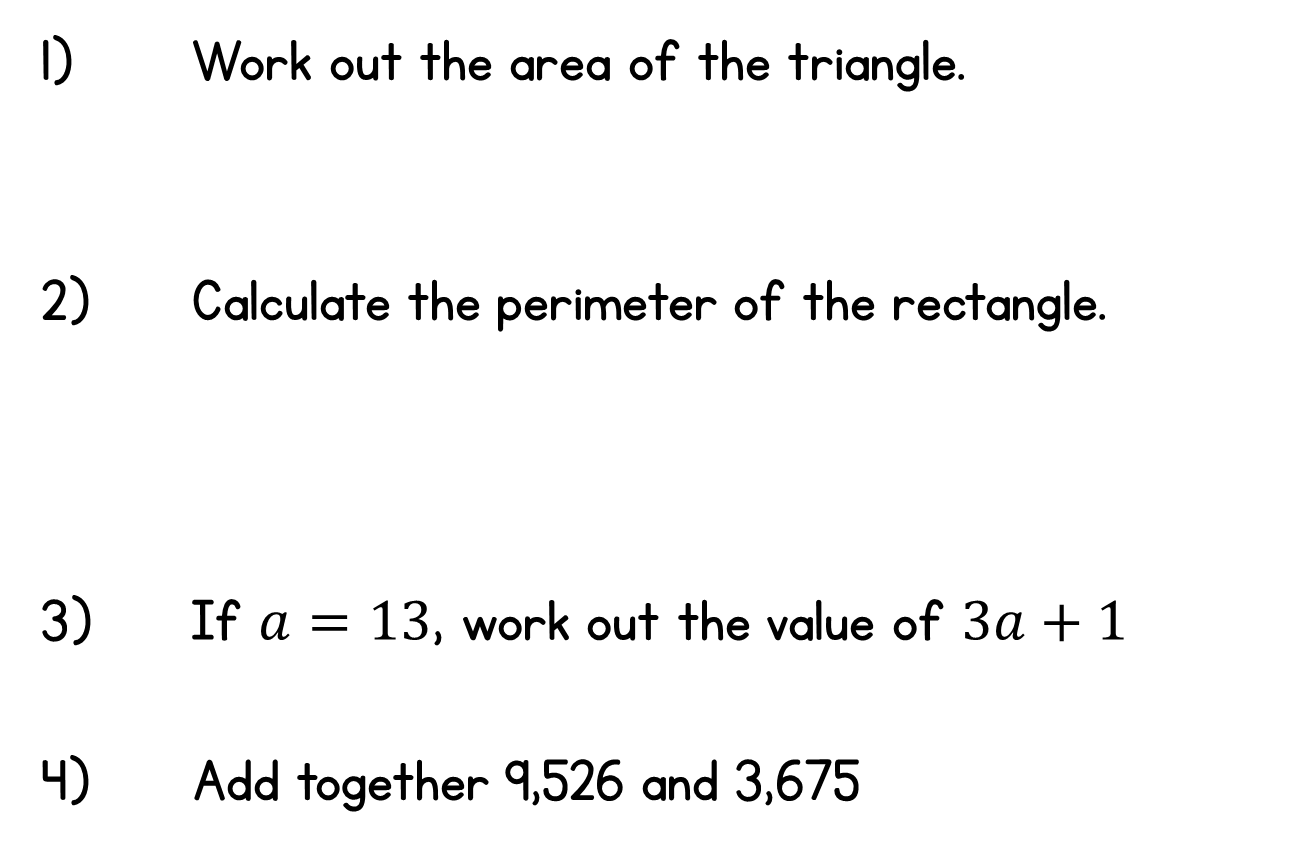 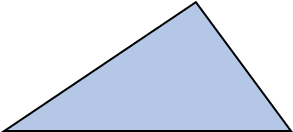 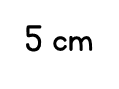 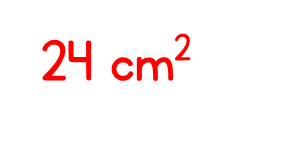 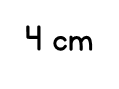 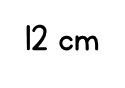 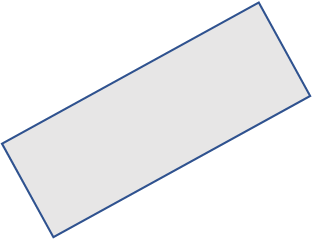 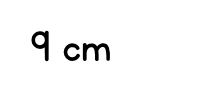 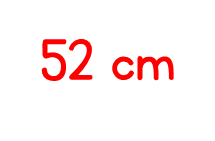 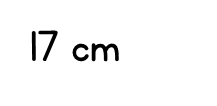 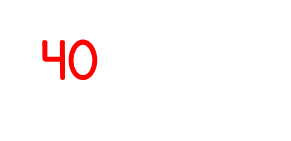 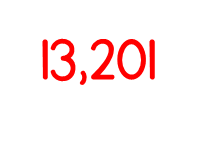 Year 6 | Week 9 | Day 4
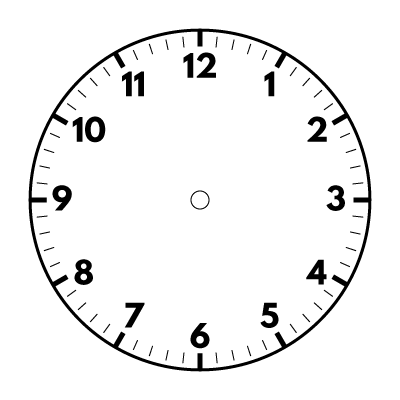 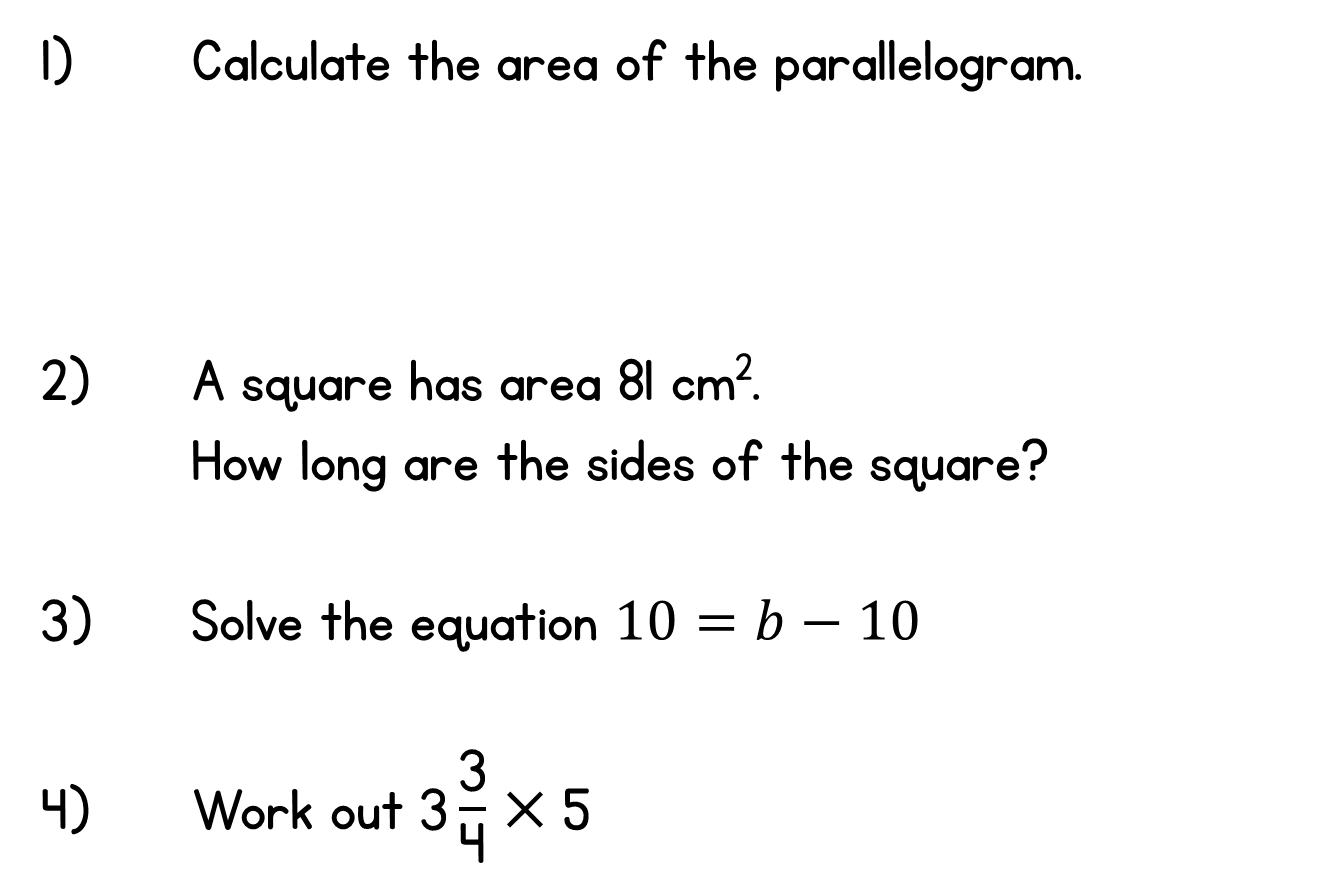 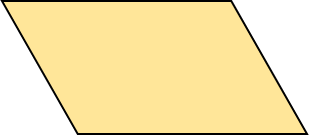 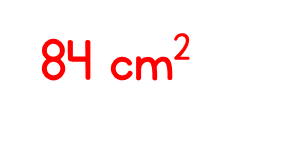 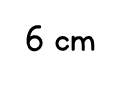 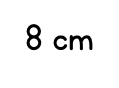 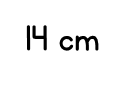 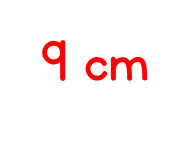 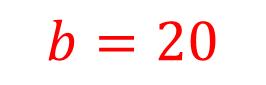 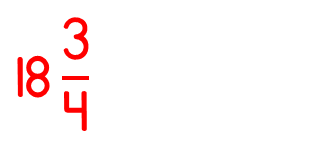 Year 6 | Week 9 | Day 5
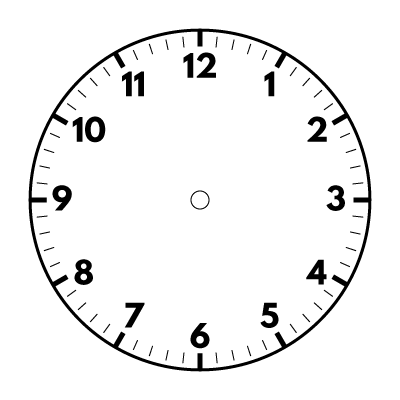 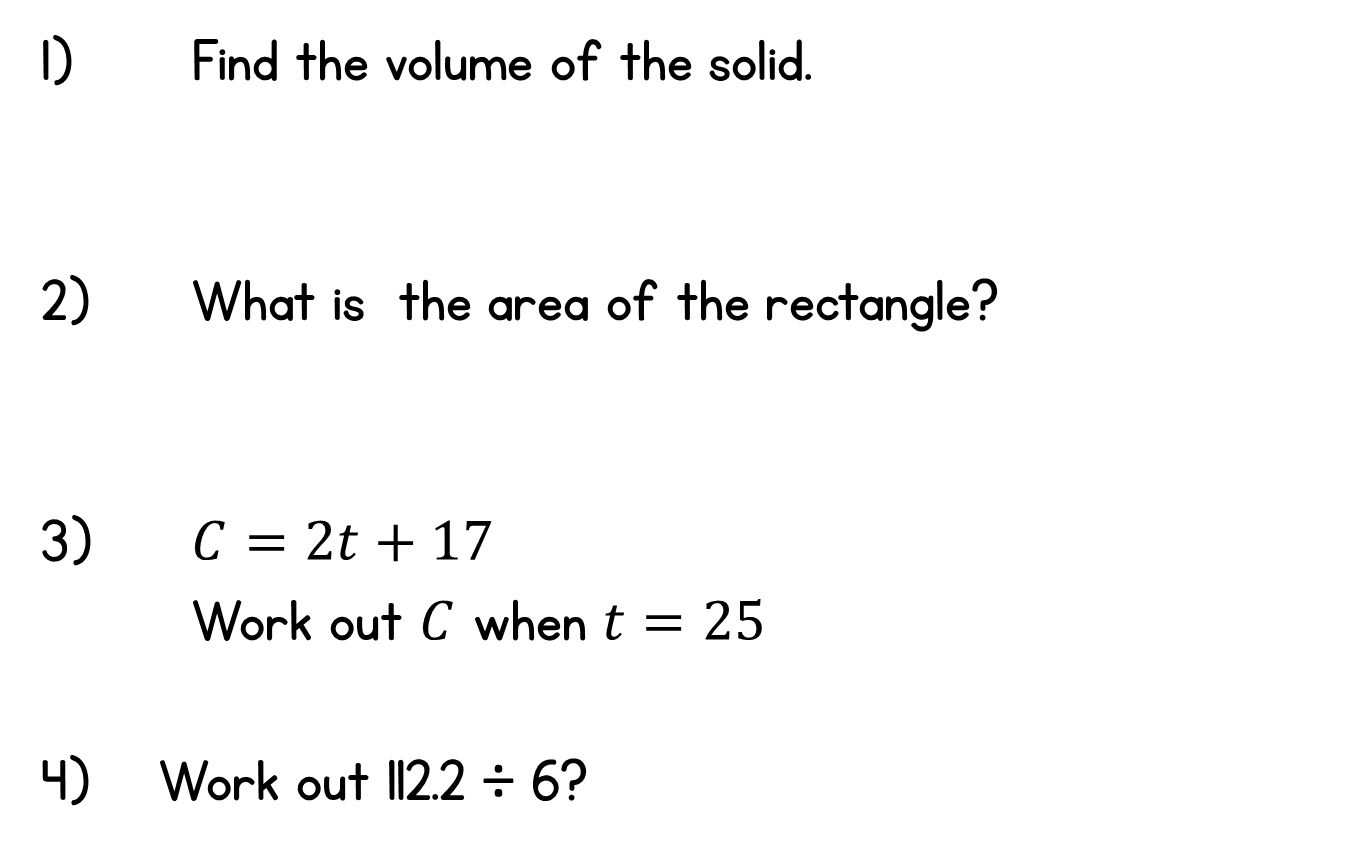 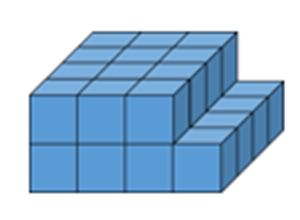 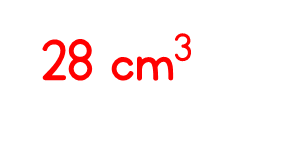 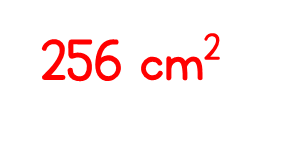 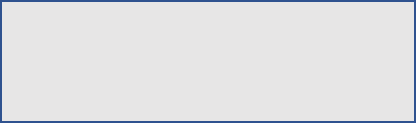 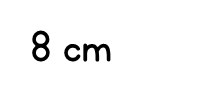 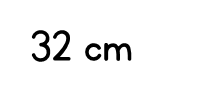 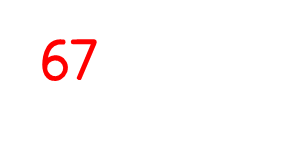 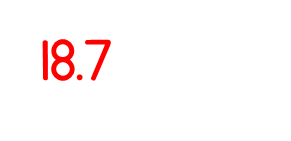